Банковские карты.
Польза и риски.
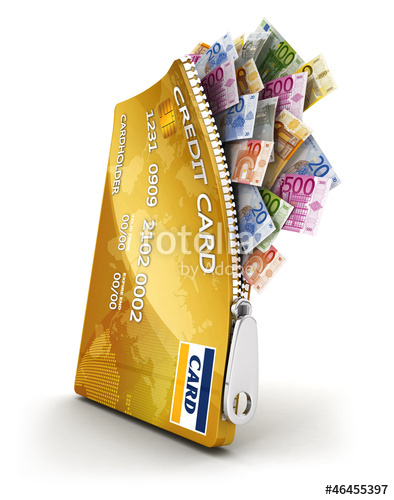 Пермь, 2019
1
На сегодняшний день практически у каждого гражданина старше 18 лет есть банковская карта.

Но оформить карту в России можно с 14 лет.
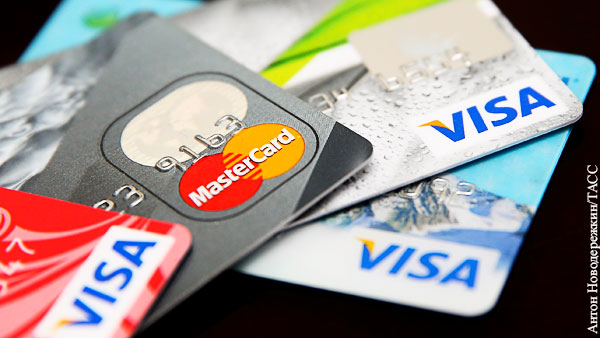 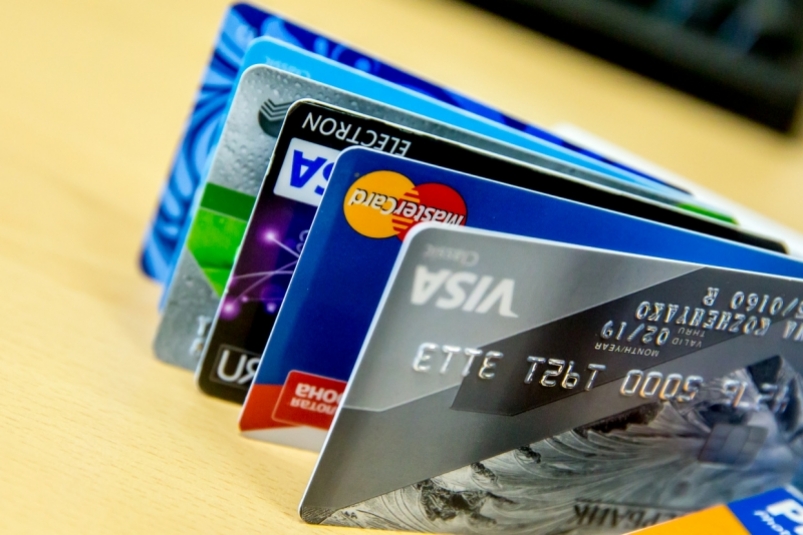 2
Банковские карты
Карты бывают:

Зарплатные;

Социальные;

Кредитные.
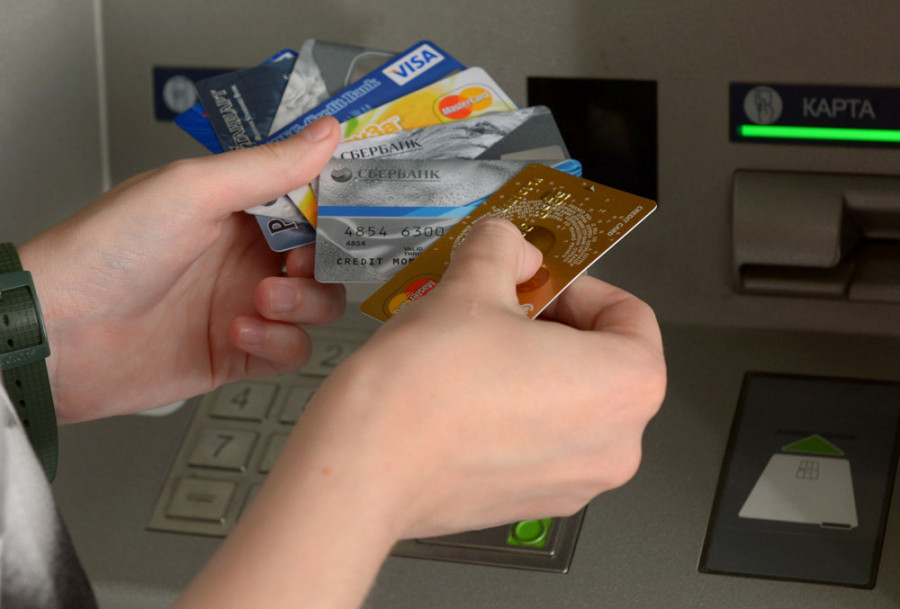 Помимо пластиковых карт, которых сейчас очень много, существуют также виртуальные карты: они предназначены исключительно для совершения покупок через Интернет, без возможности снятия наличных.
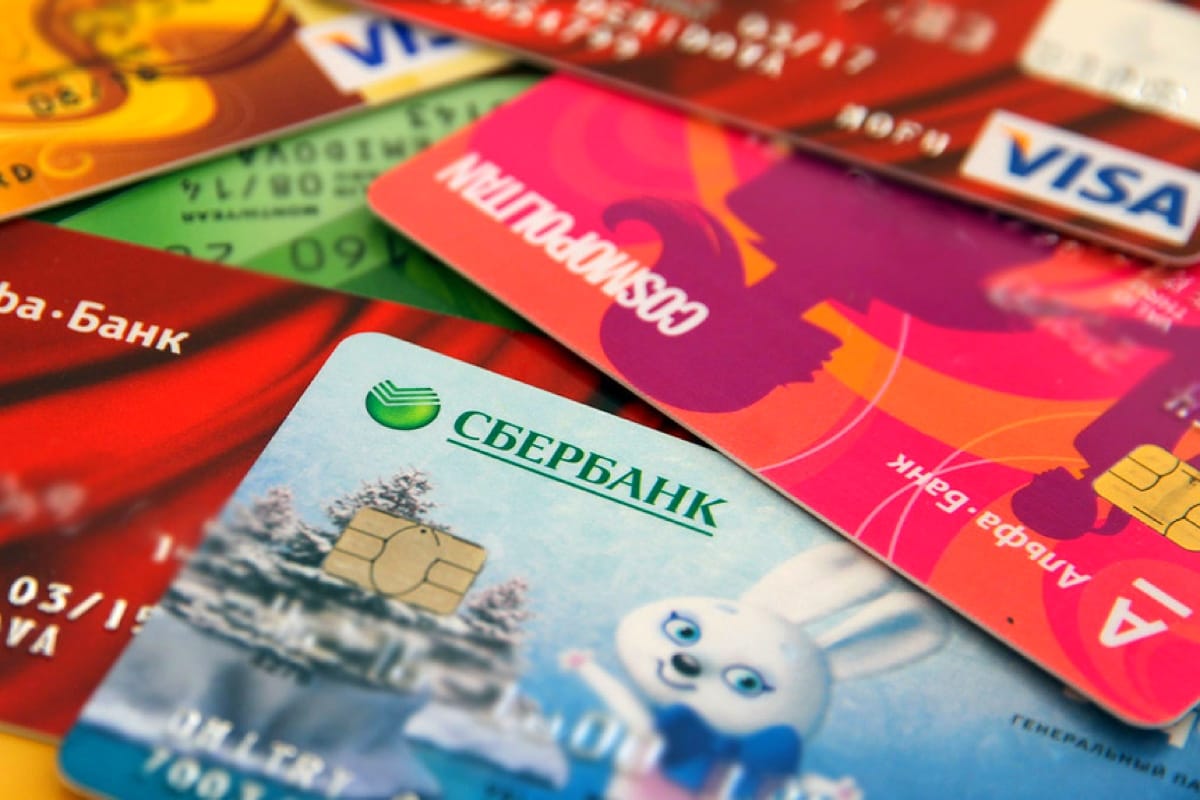 В связи с ростом популярности банковских карт, с увеличением объёма операций по ним, участились случаи мошенничества с банковскими картами
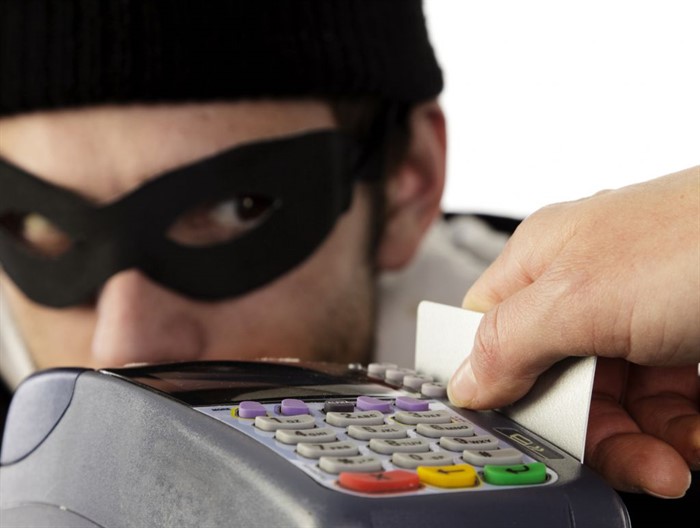 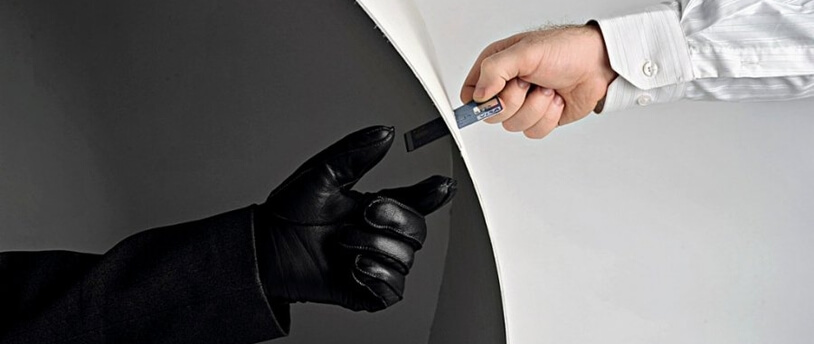 Примеры мошенничества
Мошенники представляются работниками банка;
Мошенничество с помощью беспроводного терминала и бесконтактной технологии PayPass.
Скимминг - Это кража данных карты при помощи специального считывающего устройства (скиммера)
<<Мама, у меня проблемы, не звони, переведи деньги на этот счет>>
Фишинг - Преступники создают сайты, похожие на официальные интернет-страницы кредитных организаций, на которых предлагают клиентам оставить конфиденциальную информацию о себе.
Задания для групп
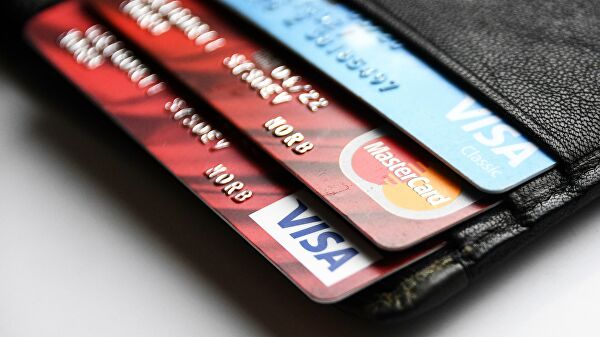 Что делать если:

Забыл ПИН-код от карты

Сломалась карта

Потерялась карта

Покупка по карте через интернет
Советы эксперта
Забыл ПИН-код

Нужно пойти в ближайшее отделение Сбербанка, а лучше туда, где получали свою карту. После проверки документов у Вас спросят кодовое слово и переоформят ПИН и пароль.
Взять с собой документы, банковскую карту и телефон и написать заявление.
Если ПИН утрачен окончательно, то карту надо перевыпустить, на это затратится 10 дней.
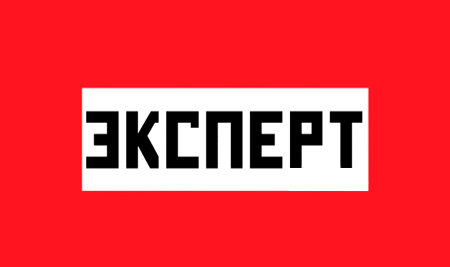 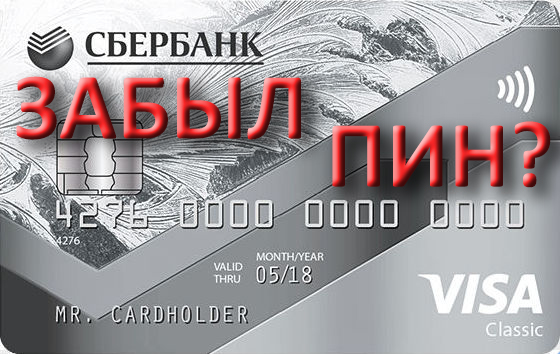 Сломалась карта

Нужно подойти в банк, подать заявку на перевыпуск карты

Можно позвонить по телефону горячей линии 900

Можно заказать карту в онлайн-приложении
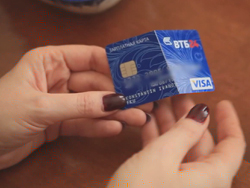 Потерялась карта

Заблокировать карту

Обратиться в ближайшее отделение банка, чтобы перевыпустить новую
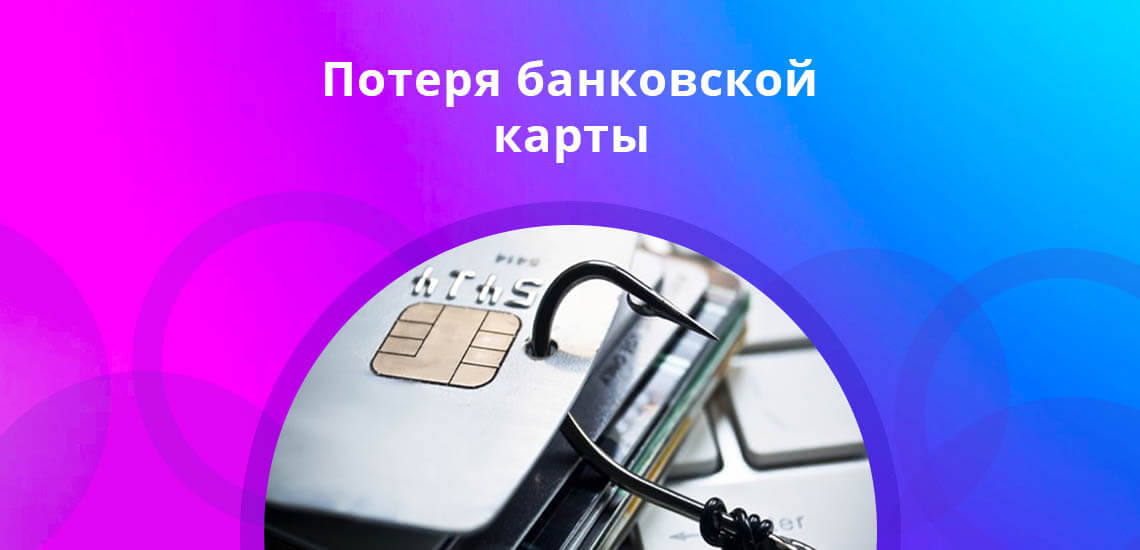 Покупки по карте через интернет

Выбрать безопасный способ оплаты

Ознакомиться в специальном разделе сайта о способах оплаты (желательно, чтобы их было несколько)

Посмотреть видео как правильно надо покупать в интернете
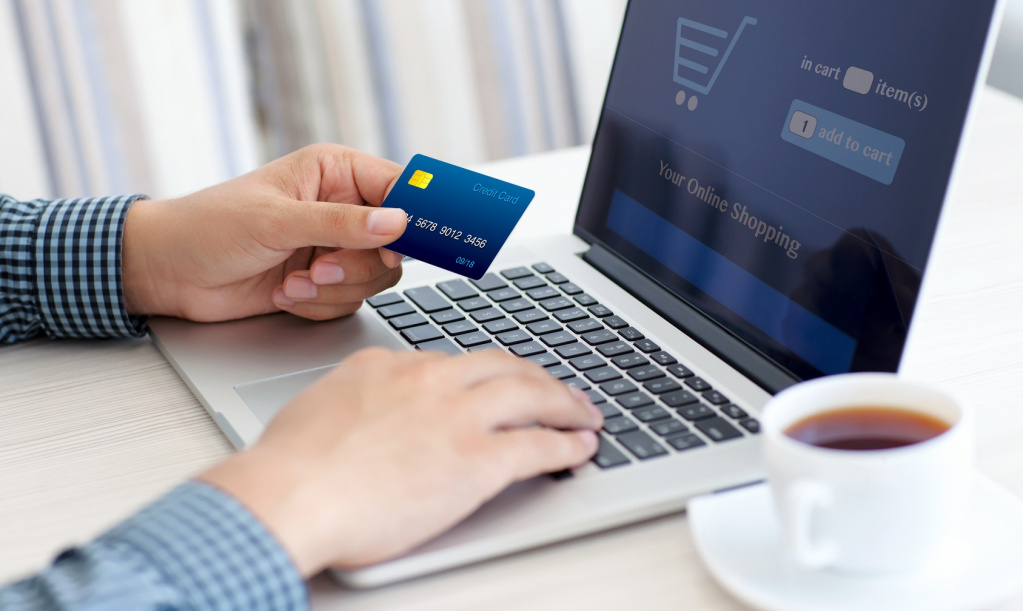 Банковские карты. Польза и риски
Спасибо за внимание…
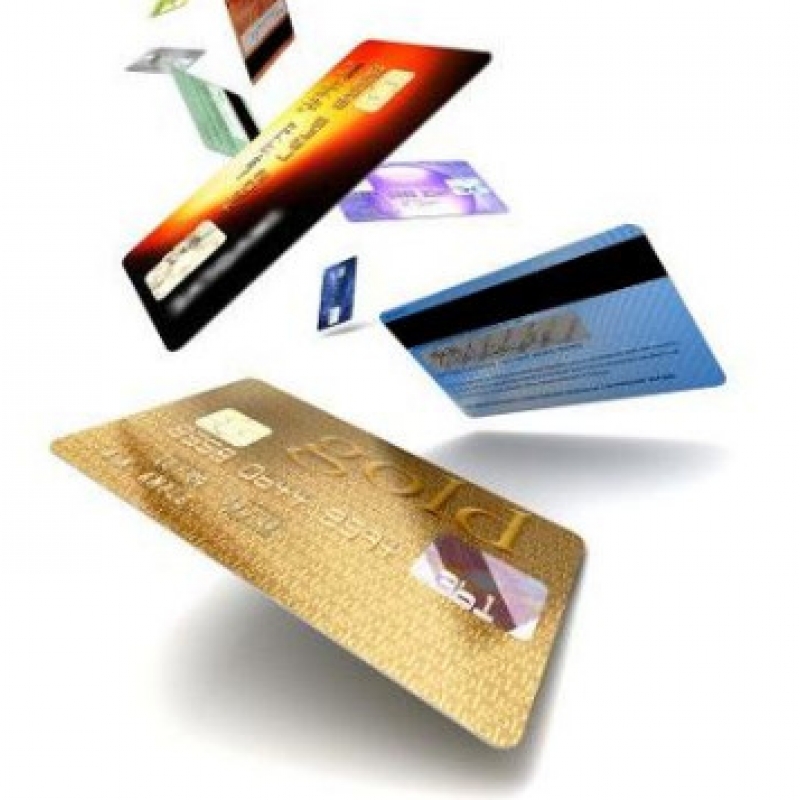 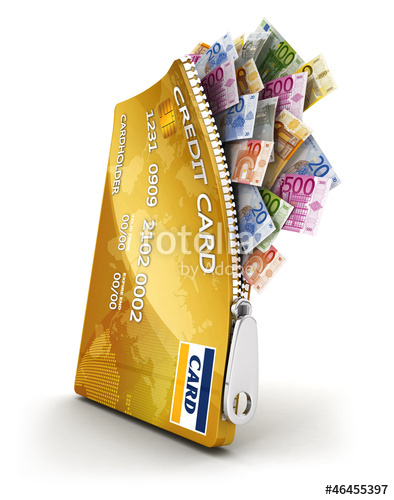 Пермь, 2018
12
Авторы:
  Парашина Е.Ю.,   учитель начальных классов МАОУ"Гимназия №33«г.Перми,
  Логинова Е. В.,  учитель начальных классов МАОУ"Гимназия №33" г. Перми,
  Овчинникова Т.Н., учитель начальных классов МБОУ СОШ №1г. Оханска,
  Касьянова Н.А.,  учитель технологии МБОУ СОШ №1 г.Оханска